TOP 10 CELOEVROPSKÝCH SPORTOVNÍCH SOUTĚŽÍ
Studentská konference
NFL Europa
European Quidditch Cup
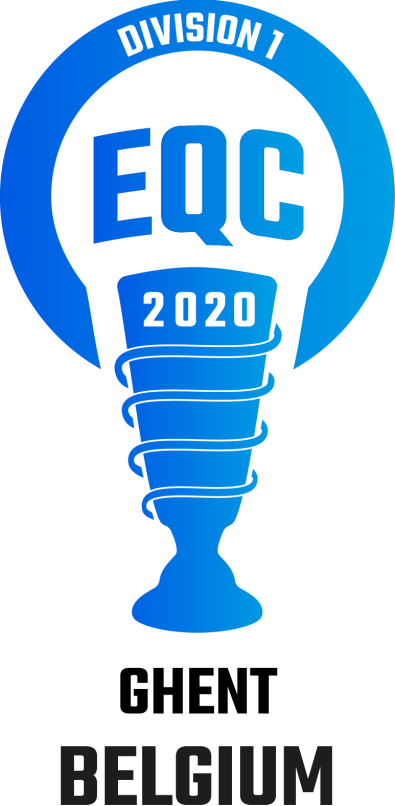 Champions Hockey League
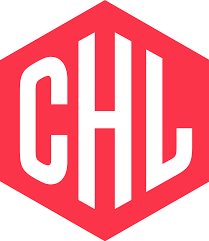 Floorball Champions Cup
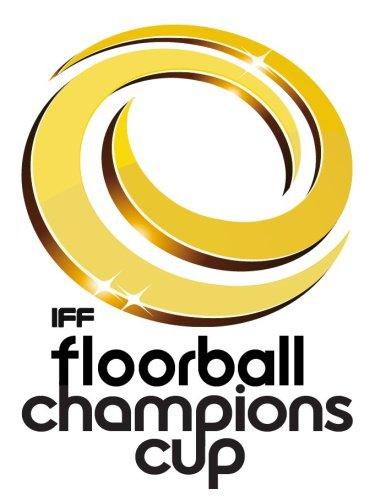 EuroLeague
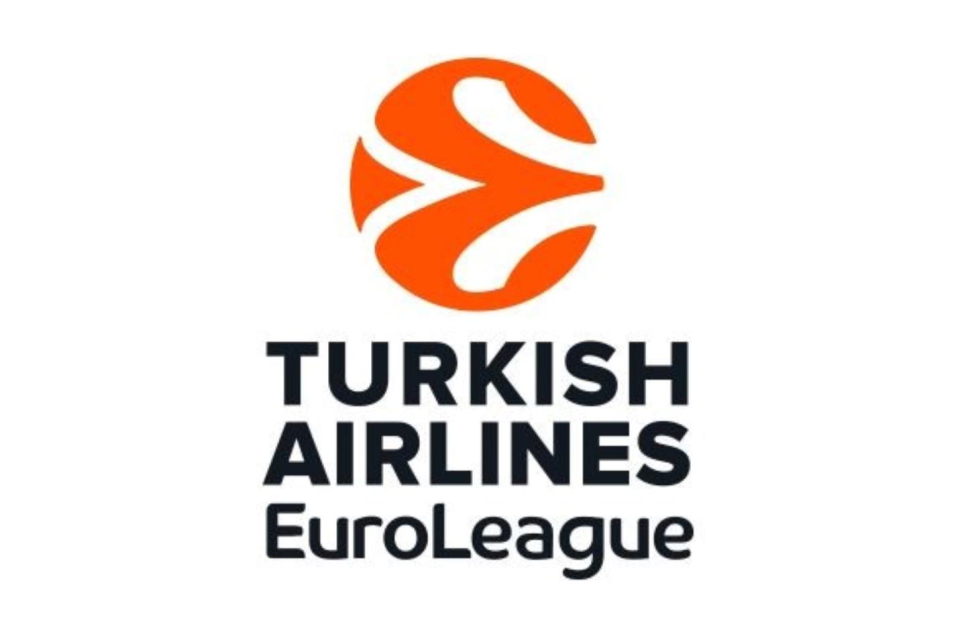 CEV Champions League Volley
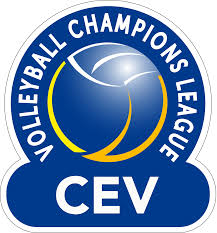 WTHA Cup
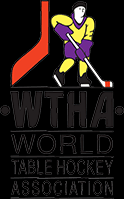 European Lacrosse League
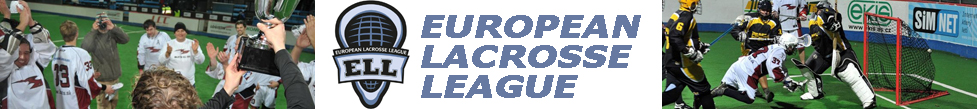 European Rugby Champions Cup
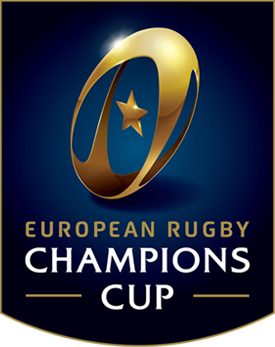 UEFA Champions League
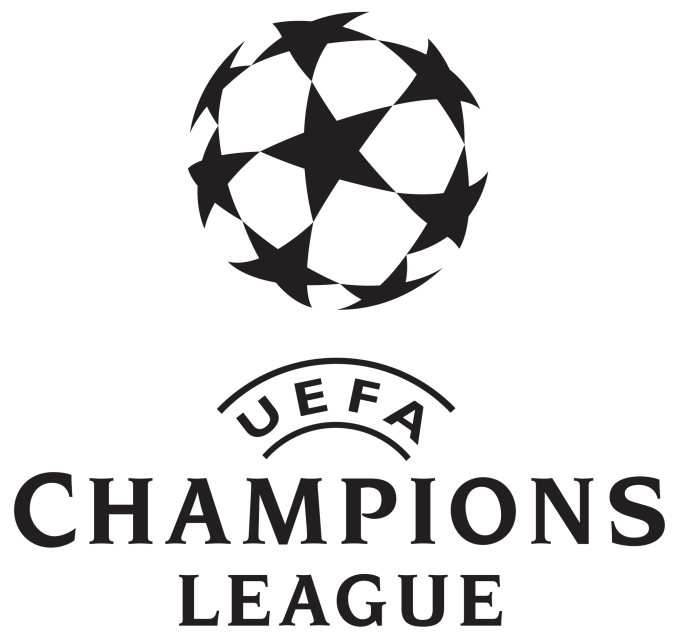 Zdroje:
https://en.wikipedia.org/wiki/NFL_Europe
http://eqc2019.org
https://www.championshockeyleague.com
http://www.floorball.org/pages/EN/Champions-Cup-2019
https://www.euroleague.net
https://www.cev.eu/Competition-Area/competition.aspx?ID=1114&PID=-1
http://www.billiard-hockey.cz/kalendar-akci/wtha-cup-2.html
https://www.europeanlacrosseleague.eu/o-ell/
https://www.epcrugby.com
https://www.uefa.com/uefachampionsleague/
Děkuji za pozornost
Vypracoval: Adam Syrůček, DL2
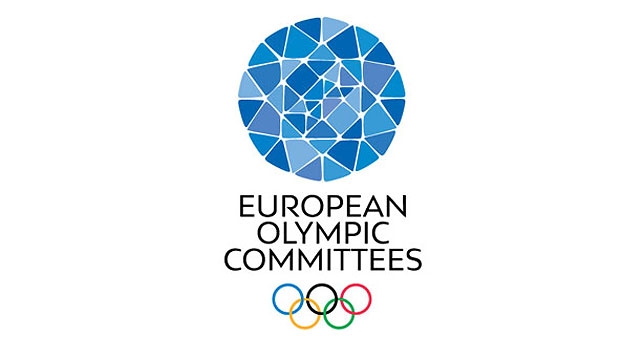